Compliance Standard of Information Security
Pertemuan 2
Prodi Sistem Informasi - Fakultas Ilmu Komputer
Compliance Standard
Regulators have created a large and growing set of regulations, standard and frameworks aimed at enforcing protection of information, privacy, and transparency of information.
Compliance Standard
For Example:
GLBA for financial services
HIPAA for healthcare
Sarbanes-Oxley for public companies
PCI DSS for Card holder data
COBIT for IT Governance
NIST, ISO 27001, BSI Standard, FISMA, FERPA, etc
Gramm Leach Bliley Act (GLBA)
GLB is a federal law, which includes provisions in requiring financial institutions to take steps ensuring the security and confidentiality of a consumers/customers personal information.
Gramm Leach Bliley Act (GLBA)
Also called Financial Services Modernization Act or Citigroup Relief Act.  
Enacted 7 months after the merger between Citicorp and Travelers Group to form CitiGroup. 
Applied to financial holding company (FHC) 
It allows FHC like CitiGroup to own banks, insurance and securities firms.
Gramm Leach Bliley Act (GLBA)
One of main reasons for creating mega-financial companies is to leverage a knowledge base and be able to do cross-selling within the FHC. 
insurance company can market products to customers of the bank if they are in one FHC. 
Individual privacy may be risky.
Gramm Leach Bliley Act (GLBA)
To combat extreme misuse of such cross-selling and the risks to privacy, Congress adopted Title V of GLBA, which defines various requirements designed to protect the privacy of customers financial institution.
Gramm Leach Bliley Act (GLBA)
Title V includes both 
the Financial Privacy Rule discussing operations and practices 
The safeguard rule with more technical interpretation
Ensure the security and privacy of customer information
Protect against threats to the security and integrity of customer information
Protect against unauthorized access and/or usage of this information that could result in harm or inconvenience to the customer
Gramm Leach Bliley Act (GLBA)
The law requires that institutions must protect information collected about individuals:
Names
Addresses and phone numbers
Bank and credit card accounts
Social Security numbers
Income and credit histories
Gramm Leach Bliley Act (GLBA)
According to the Safeguards Rule, financial institutions must develop a written information security plan that describes their program to protect customer information. Privacy notices explaining an institution’s information-sharing practices must also be provided to each customer.
Gramm Leach Bliley Act (GLBA)
Experts suggest that three areas of operation present special challenges and risks to information security:
Employee training and management
Information systems (network and software), storage,  transmissions and retrievals
Security management, including prevention, detection and response to attacks, intrusions or other system failures
Gramm Leach Bliley Act (GLBA)
Quick Tips for Safeguarding information:
Identify what is considered sensitive information
Protect all sensitive information from unauthorized access or use
Put safeguarding into practice
Report suspicious activity
Gramm Leach Bliley Act (GLBA)
Section 501(a) requires financial institutions to respect the privacy of their customers and to protect the security and confidentiality of those customers’ nonpublic information, and section 501(b) requires the establishment of appropriate standards relating to administrative, technical and physical safeguards.
Gramm Leach Bliley Act (GLBA)
Section 503 requires financial institutions to provide customers with notice of their privacy policies and practices
Gramm Leach Bliley Act (GLBA)
Section 216 requires final regulations (which are consistent with the requirements of and regulations issued pursuant to GLBA) to be issued “requiring any person that maintains or otherwise possesses consumer information, or any compilation of consumer information, derived from consumer reports for a business purpose to properly dispose of such information or compilation.”
Sarbanes Oxley Act of 2002 (SOX)
Sarbanes-Oxley was passed in the wake of a number of notable corporate accounting scandals including Enron and WorldCom.
Sarbanes Oxley Act of 2002 (SOX)
Applied to public company with over $75 Million revenue
SOX addresses many areas that affect the accuracy and transparency of financial reporting. 
enforces accountability for financial record keeping and reporting at publicly traded corporations
Requires that CEO and chief financial officer (CFO) assume direct and personal accountability for completeness and accuracy of a publicly traded organization’s financial reporting and record-keeping systems
Sarbanes Oxley Act of 2002 (SOX)
As these executives attempt to ensure that the systems used to record and report are sound—often relying upon the expervtise of CIOs and CISOs to do so—the related areas of availability and confidentiality are also emphasized
IT people focus on Section 404, which requires management to report on the effectiveness of the company’s internal control over financial reporting.
Sarbanes Oxley Act of 2002 (SOX)
It requires management’s development and monitoring of procedures and controls for making assertions about the Adequacy of internal controls over financial reporting. 
It is management’s responsibility and can not be delegated or abdicated. 
Document and evaluate the design and operation of its internal control.
Sarbanes Oxley Act of 2002 (SOX)
SOX Section 4
Management must report on the effectiveness of the  company's internal controls over financial reporting.
A statement of management's responsibility over internal controls
Management's assessment of the effectiveness of the company's internal control 
Identify the framework used to evaluate controls
State that their auditor has reported on their internal controls as well
Sarbanes Oxley Act of 2002 (SOX)
There are many frameworks out there to assist during achieve SOX compliance. Such as:
COBIT
ITIL
COSO
Val IT
Health Insurance Potability and Accountability Act (HIPAA)
Public Law 104-191 (1996)
Overseen by: Department of Health & Human Services (HHS) and enforced by Office for Civil Rights (OCR)
Regulations on:
Privacy of health information
Security of health information
Notification of breaches of confidentiality
Penalties for violating HIPAA
Health Insurance Potability and Accountability Act (HIPAA)
Required Secretary of HHS to promulgate standards to implement the Administrative Simplification Portion of the Law (standard transactions).
Intended to “improve the efficiency and effectiveness of the health care system.”
Requires protection of security and privacy of Protected Health Information (PHI) maintained electronically and otherwise.
Health Insurance Potability and Accountability Act (HIPAA)
Background
In 2000, many patients that were newly diagnosed with depression received free samples of anti-depressant medications in their mail. 
This left patients wondering how the pharmaceutical companies were notified of their disease. 
After a long and thorough investigation, the Physician, the Pharmaceutical company and a well-known pharmacy chain were all indicted on breach of confidentiality charges.
This is one of the many reasons the Federal Government needed to step in and create guidelines to protect patient privacy.
Health Insurance Potability and Accountability Act (HIPAA)
Objective
Guarantee health insurance coverage of employees
Reduce health care fraud and abuse
Protect the health information of individuals against access without consent or authorization
What is Protected by HIPAA
Protected Health Information (PHI)

Any Individually Identifiable Health Information (IIHI)  
Created or received by a health care provider, health plan, or health care clearinghouse
Relating to the past, present of future physical or mental health or condition of an individual (including information related to payment for health care)
Transmitted in any form or medium—paper, electronic and verbal communications
What is Protected by HIPAA
Examples of PHI:

Medical charts
Problem logs
Photographs and videotapes
Communications between health care professionals
Billing records
Health plan claims records
Health insurance policy number
What is Protected by HIPAA
Personal Identifiable Information (PII)

Direct identifiers:  individual’s name, SSN, driver’s license numbers
Indirect identifiers:  information about an individual that can be matched with other available information to identify the individual.
What is Protected by HIPAA
Name
Geographic subdivisions smaller than a State
Street Address
City
County
Precinct
Zip Code & their equivalent geocodes, except for the initial three digits
Dates, except year
Birth date
Admission date
Discharge date
Date of death
Telephone numbers
Fax number
E-Mail Address
Social Security numbers
Medical record numbers
Health plan beneficiary numbers
Account numbers
Certificate/license numbers
Vehicle identifiers and serial numbers, including license plate numbers
Device identifiers and serial numbers
Web universal resource locations (URLs)
Internet Protocol (IP) address numbers
Biometric identifiers, including finger and voice prints
Full face photographic images and any comparable data
Any other unique identifying number, characteristic, or code
HIPAA protect PHI
Limits who may use or disclose PHI.
Limits the purposes for which PHI may be used or disclosed
Limits the amount of information that may be used or disclosed (Minimum Necessary rule)
Requires use of safeguards over how PHI is used, stored and disclosed
PCI DSS
PCI Security Standards Council was founded in 2006 by the major card brands:
Visa
MasterCard
Amex
Discover
JCB

Each card brand has input into the guidance provided by the Council.
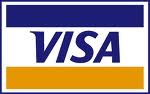 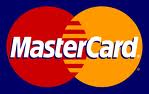 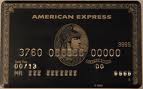 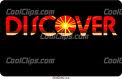 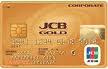 Page 31
PCI DSS
What is PCI DSS?
Payment Card Industry (PCI) Data Security Standard (DSS)
All member organisations that issue or acquire information from cards with the Visa, MasterCard, American Express and Discover logos are required to comply with a range of information security requirements. 
Where does it apply?
Applies to organisations where cardholder data is stored, processed, or transmitted.
PCI DSS How does it works?
The PCI DSS standard sets common requirements for securing card information, and lays out a range of controls relating to auditing, scanning and assessment.
PCI DSS
Why is it needed?
Encourage and enhance cardholder data security
Facilitates the broad adoption of consistent data security measures globally.
Prevent breaches of card data like “Example”
Compliance
PCI Security Standards Council sets the requirements, but each card association implements and enforces the standard, fines/fees, and compliance levels and deadlines.
PCI DSS
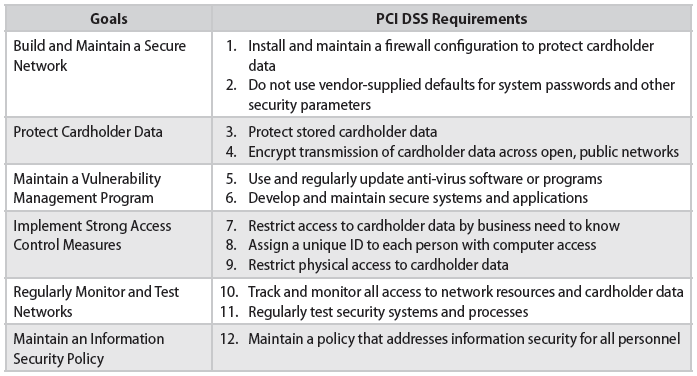 Compliance to PCI DSS
Compliance is determined based on how your organization stores, processes, and/or transmits cardholder data across your infrastructure
Compliance is based on “Level” and “Type”
Level is based on the number of transactions performed in a 12-month period
Type is defined by how your organization takes credit cards
Page 35
Compliance to PCI DSS
Levels are based on the number of transactions.  Visa defines them as follows:
Page 36
Compliance to PCI DSS
Based on the volume of transactions, organizations would be required to perform the following:
Page 37
Compliance to PCI DSS
Types are defined by how your organization takes credit cards and are broken down as follows:
Page 38
Any Question?